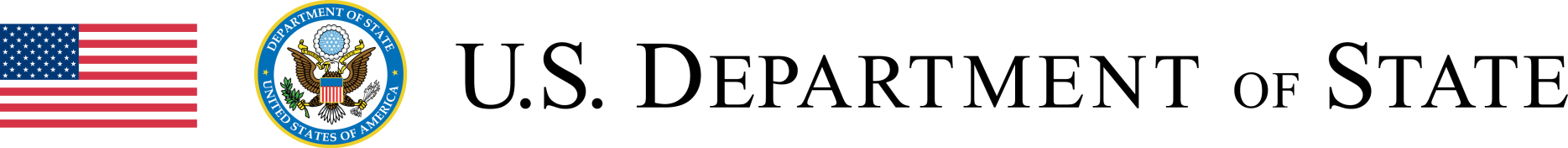 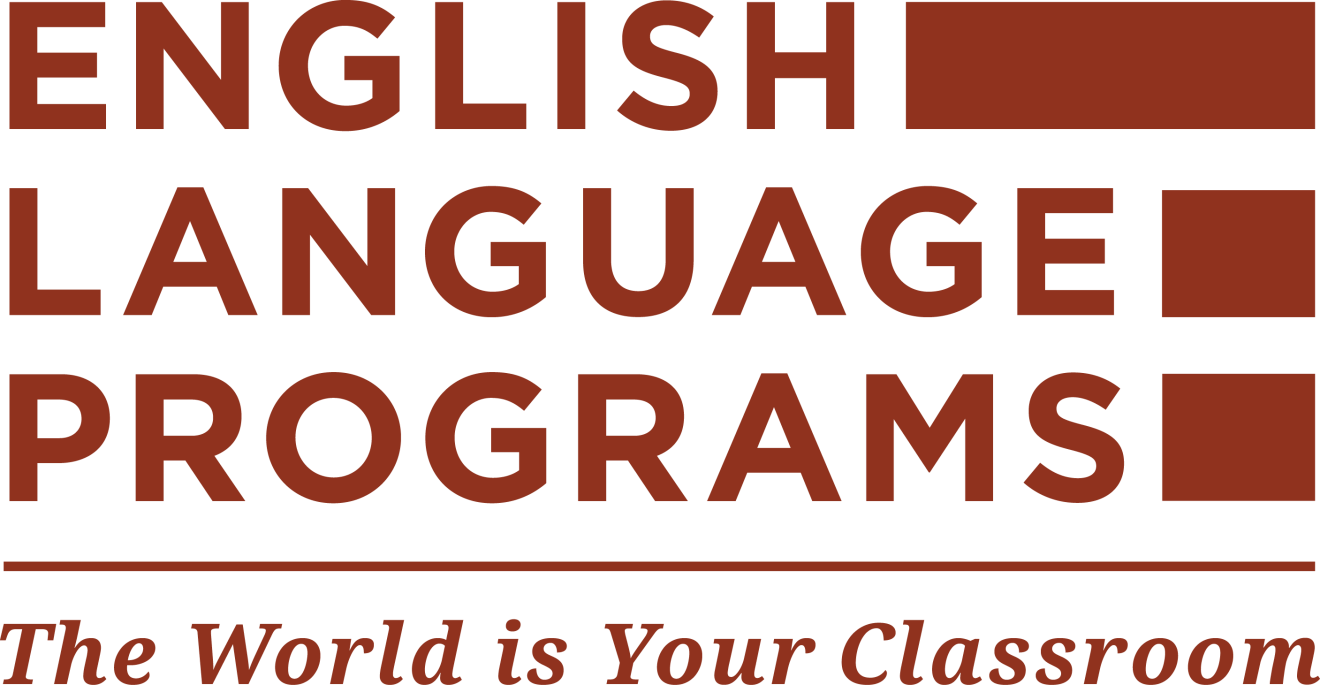 Content-based Language Instruction in the US and in Spain
[Speaker Notes: Using template, work sponsored by US Dept of State]
Content-based Language Instruction in the US and in Spain 

Ann Mabbott, Professor Emeritus
Hamline University
Second Language Teaching and Learning
St. Paul, MN 
amabbott@hamline.edu
Introduction to US State Department Sponsored Projects

Bilingual Teacher Education in Spain and English Learner Education in the US: Common Need to Teach and Assess Academic Language Related to Content

Continuing the Work: Agreement with La Laguna University in Spain, Continued contact with Extremadura and Oviedo

How can international agreements help you in your work?
Agenda (theme: collaboration)
English Language Fellows and Specialist Programs
English Language Fellows complete 10-month assignments focused on improving the capacity of English language teaching and learning at universities or other academic institutions supported by the U.S. Embassies worldwide. 

10 month assignment, MA required
Specialist Program
English Language Specialists assist U.S. Embassies in delivering and maintaining quality English language programs overseas and promoting mutual understanding between the United States and other countries. U.S. Embassies identify and define the English Language Specialist assignments, which may include teacher training, curriculum and textbook development, or host institution program evaluation.
2 week to 2 month assignments, Ph.D. or equivalent
Sample Programs
https://elprograms.org/specialist/assignments/sample-projects/page/2/
Assignment in Spain
Resulted from a request from Xavier Gisbert, bilingual education expert in Spain and perceived needs by the cultural attache office of the US Embassy in Madrid
5 Week program
	Two bilingual teacher conferences 
	Four week-long programs in different cities
Worked with
	Bilingual assistants, 
pre-service and inservice K-12 ESL immersion school teachers 
Teacher educators
[Speaker Notes: Bilingual assistants -recent college graduates spending a year in bilingual schools in Spain to serve as a native speaker model.
I provided professional development on SLA and how to teach a second lang.
Won’t talk about that in this presentation,]
Common Challenges: Spain and US
How do we prepare teachers to teach language as well as content?

How do we prepare teachers to meet the linguistic and cultural needs of their students?

How do we prepare teachers for a range of student language proficiencies and educational backgrounds?
[Speaker Notes: Consultation with my Spanish colleagues]
Themes of the Project
Preparing content teachers to teach English learners
Preparing English teachers to coach their content colleagues in multilingual classrooms
[Speaker Notes: Same as for ELM grant]
Basis for Project
Hamline University’s English Learner in the Mainstream Project (https://sites.google.com/hamline.edu/elmproject/elm-home)

Funded by the US Department of Education- included pre-service and inservice education
Assumptions for the US and Spain
We have highly trained and skilled English as a second language teachers in schools.
We have highly trained content teachers in schools.
All are teaching students who do not speak the language of instruction as native speakers.
[Speaker Notes: Merge their knowledge]
Goals: New roles for professors and teachers
Combine the expertise areas of language and content professors at the university level for pre-service education for all teachers.
Teach the English teachers how to coach their content colleagues on how to teach and assess the academic English required for the content. 
.
Theoretical Foundations
Accessible Instruction (Gibbons, 2002; Wong-Fillmore & Snow, 2000)
Systemic Functional Linguistics (Halliday, 1978; Schlepegrell, 2004; Brisk, 2014)
Academic Language (Cummins, 1979; Dutro & Moran, 2003; Zwiers, 2008)
Interaction (Swain, 1995; Zwiers & Crawford, 2011)
Culturally Relevant Pedagogy (Brice Heath, 1983; Delpit, 1988; Gay, 2000; Ladson-Billings, 1995; Paris, 2012)
Instructional Coaching (Knight, 2007; Aguilar, 2013) (For teacher coaches)
[Speaker Notes: Practicing ESL teachers chosen to coach their math, science, social studies, language arts colleagues.]
Questions Addressed in English Coach Training (Spain)
What are best practices for coaching colleagues? 
How do we help our colleagues create culturally relevant learning spaces?
How do we help our colleagues understand immigration and the effects of trauma on immigrants?
[Speaker Notes: When we wrote the grant, we were thinking mostly about academic language and culturally relevant pedagogy. From our advisory group, and from the reports from teachers, we realize that we need to address immigration and trauma issues. 
Michael Abraham- example of culturally relevant pedagogy.]
Questions Addressed (part 2) Spain
How do we help our colleagues understand language proficiency and how to use language proficiency data to inform instruction?

What is academic language?
How do we coach teachers to understand academic language? 
How can we teach our colleagues to write  and execute language objectives?
[Speaker Notes: The ESL teachers have expertise in the linguistic aspects of the agenda above, but don’t know how to teach it to their colleagues.]
Help with academic language
Video lessons in all content areas for teacher preparation and student review
Khan Academy in English
https://www.khanacademy.org/

Khan Academy in Spanish
https://es.khanacademy.org/ 

Khan Academcy Kids
https://www.khanacademy.org/kids
[Speaker Notes: Flipping the classroom, how to teach the water cycle in English, or eukaryotes versus prokaryotes in biology  class, or solving quadratic equations]
How do we prepare  teachers to write academic language objectives that support the content?
Teach them about the levels of language:
Word level (semantics, collocations, morphology and phonology)

Sentence level (syntax and grammar)

Discourse (genre) level
How do we prepare  teachers to write academic language objectives?
What is academic language?
https://docs.google.com/presentation/d/1ootPYB7oNRJApdmHGdWZTJkc4SKzRy6alZZ-ZzV3-qo/edit#slide=id.g21c91834a6_0_6
How do we write academic language objectives that support content instruction?
    https://www.youtube.com/watch?v=TzK5XywXVxY
How do we prepare  teachers to write academic language objectives?
Identify the content objective.
Write an exemplar of what you want students to learn.
Determine what the language function is that will support the content.
Identify language at the word, sentence and discourse level that needs to be taught.
How do we prepare  teachers to write academic language objectives? https://docs.google.com/document/d/1O_f-jExJKLUYUAihd9EnmM3NM6Q8Tg80RKmGsRRLJZA/edit
Content Objective: Students will explain the how per capita consumption patterns differ between developed and developing countries. (the USA versus India)
Exemplar: Consumption is larger in developed countries than it is in developing countries.  For example, the number of vehicles per capita in the USA is .8, while the number of vehicles  per capita in India is .02.  Therefore, the consumption, measured by vehicles in the US, is forty  times as high as in India. 

Language Function: Comparison
Consumption is larger in developed countries than it is in developing countries.  For example, the number of vehicles per capita in the USA is .8, while the number of vehicles  per capita in India is .02.  Therefore, the per capita consumption measured by  vehicles in the US is forty times as high as in India. 

Vocabulary
Affixes
Structure to make comparisons
Text Structure
Language Objective
Students will compare consumption patterns in developed and developing countries, using comparative structures such as ___er ...than, as...as, while, whereas and text structures such as for example, consequently, therefore, furthermore,  and another example.
[Speaker Notes: Still need to teach consumption and per capita]
Evaluation
Pre-Service
Education Teacher Performance Assessment (EdTPA), used in 41 states and D.C. requires that all teacher licensure candidates::
Identify the key academic language demand and explain why it is integral to the central focus for the (classroom video) segment and appropriate to students’ academic language development. 
Consider language functions and language forms, essential vocabulary, symbols, and/or phrases for the concepts and skills being taught, and instructional language necessary for students to understand or produce oral and/or written language within learning tasks and activities.

	Assess academic language
Provide culturally relevant pedagogy
[Speaker Notes: EdTPA students in practicum have to video record their teaching and write an assessment of their performance . Need to pass to become licensed teachers.]
In-service Classroom Observation Form
https://docs.google.com/document/d/1APp7QgNYTl_WpY9nLDnhfRz-orufgQ0fD8CMU-RSig8/edit?usp=sharing
Background: Record of Academic Language Proficiency in Speaking, Reading, Writing and Listening
Access to Instruction

Language Objectives to Support the Content

Interaction
[Speaker Notes: Lots of classroom observation tools used in US, but they rarely address teaching academic language Also not in Spain..  Past research shows that teachers acquire the skills in that order. 
Think about whether such a form, or a modified version of it would work in classrooms in Spain. Link takes you to a copy of the form we use.
Show you teaching video.  See if you can use the form.]
Access to Instruction (Sample)
CLASSROOM CHECK (How the environment supports learning.): 
Includes content and language objectives

Includes dynamic word lists visible from current instruction

Includes visuals that support content objectives of current instruction
Access to Instruction (Sample)
MULTIMODAL INSTRUCTION 
Reinforces oral language with written cues, written material on the board or overhead 

Uses pictures, charts, graphs, maps, diagrams, props, multimedia and realia to support instruction

Uses gestures, & uses facial expressions and actions to demonstrate meaning
II. Language Objectives (Sample)
Word level (vocabulary, morphology, and/or phonology)
or
Sentence level (grammar and/or syntax)
       						or
Discourse level (genre or text type)

Written for students to see
Read out loud for students to hear
III. Interaction (Sample)
Students are 
Using modalities: 

listening       
speaking	 
reading
writing
Student work is:

hands-on
meaningful work
linked to objectives
engaging
III. Interaction (Sample)
Students have the opportunity to work with academic language:
words related to the objectives
language structure
academic language function
content
Theme/Rheme
Theme= given information
Rheme=new information

Structure for English texts that can be taught.
Show students how academic texts are structured
Serves as a guide for writing

(Halliday, M.A.K. (1994). An Introduction to Functional Grammar, 2nd ed. London: Arnold.)
[Speaker Notes: Spain, wrote in more circular manner than is expected in English]
Theme/rheme text structure:
Pattern 1. The rheme of one sentence becomes the theme of the next sentence.
Fish have eyes that allow them to see objects and contrasts between light and dark in the water as well. The amount of vision varies greatly among fish. Some fish that live in areas of the ocean where there is no light may have reduced, almost nonfunctional eyes. (adapted from Modern Biology, 2006, p. 796)
Theme/rheme text structure:
Pattern 1. The rheme of one sentence becomes the theme of the next sentence.
Theme                                 Rheme
Fish                                        have eyes that allow them to see....

The amount of vision        varies greatly among fish.

Some fish that live…     may have reduced, almost   
                                       nonfunctional eyes.
Pattern 2.  The theme of one sentence is the same as the theme of the next sentence.
Anthropology is the study of humankind, especially of Homo sapiens, the biological species to which we human beings belong. 
It is the study of how our species evolved from more primitive organisms; 
it is also the study of how our species developed a mode of communication known as language and a mode of social life known as culture. 
Anthropology is the study of how culture evolved and diversified. 
And finally, it is the study of how culture, people, and nature interact wherever human beings are found. 
(http://www.uefap.com/writing/parag/par_flow.htm)
[Speaker Notes: Often used with definitions, to be]
Pattern 1 or Pattern 2?
Christopher Columbus was born in 1451 near Genoa, in Italy.  Columbus studied navigation and believed he could reach Asia by a new route.  He wanted to sail west across the Atlantic Ocean, instead of south around Africa. He did not know that North and South America were between Europe and Asia.
 
In 1486, Columbus asked King Ferdinand and Queen Isabella of Spain to pay for a westward voyage to Asia.  Ferdinand and Isabella didn’t have money for exploration at the time. They were fighting to take back southern Spain from North African Muslims, who had ruled the region for 700 years. Spain’s attempt to push the Muslims out was called the Spanish Reconquista.
RISA Oral Interaction: Routine, Integrated, Structured, Academic (Jill Watson)
Routine:  It’s a part of your regular routine.  3+ times per week.
 
Integrated:  Directly integrated with your content objectives.
[Speaker Notes: Scripted dialogs, useful for novice level learners]
RISA
Structured: Give the students a structured template for their interaction. Not just, “Talk to your partner about ______.” 
Academic: The language you are having students use is academic. It contains both academic vocabulary and language structures.
3-digit place value dialogue
A:  I have a question.  Could you please help me?
B:  I would love to help you! What is your question?
A:  I’m not sure how to talk about place values in a 3-digit number.
B:  No problem—I can show you.  Let’s do this number: _______.   It has ____ hundreds + _____ tens + _____ ones.  Now you try it!
A:  The number ______ has _____ hundreds + ____ tens + ______ ones.  
B:  Great job!  Now let’s do this number: ______. It has _______ hundreds + ______ tens + _______ ones.  Now it’s your turn!
A:  The number _______ has _____ hundreds + ______ tens + _____ ones. 
B:   Congratulations!  You got it!
A:  Thanks so much for your help!
[Speaker Notes: Ann is B, Who will be A]
Model Teaching Video
Teaching Evidence-Based Academic Discussions (10 minutes)
Teaching channel videos 
View Sarah Horowitz’s class and identify:
What language needs to be taught for students to accomplish her objective of having students hold an evidence-based discussion about environmental issues?
How would you classify that language?
How would you teach that language?
What scaffolds does Sarah use to include the more reluctant or lower language proficiency students?
Discussion
Continuing the Work: Agreement with La Laguna University in Spain: Exchange of faculty, students, joint research project

Continued contact with Extremadura and Oviedo

How can international agreements help you in your work?